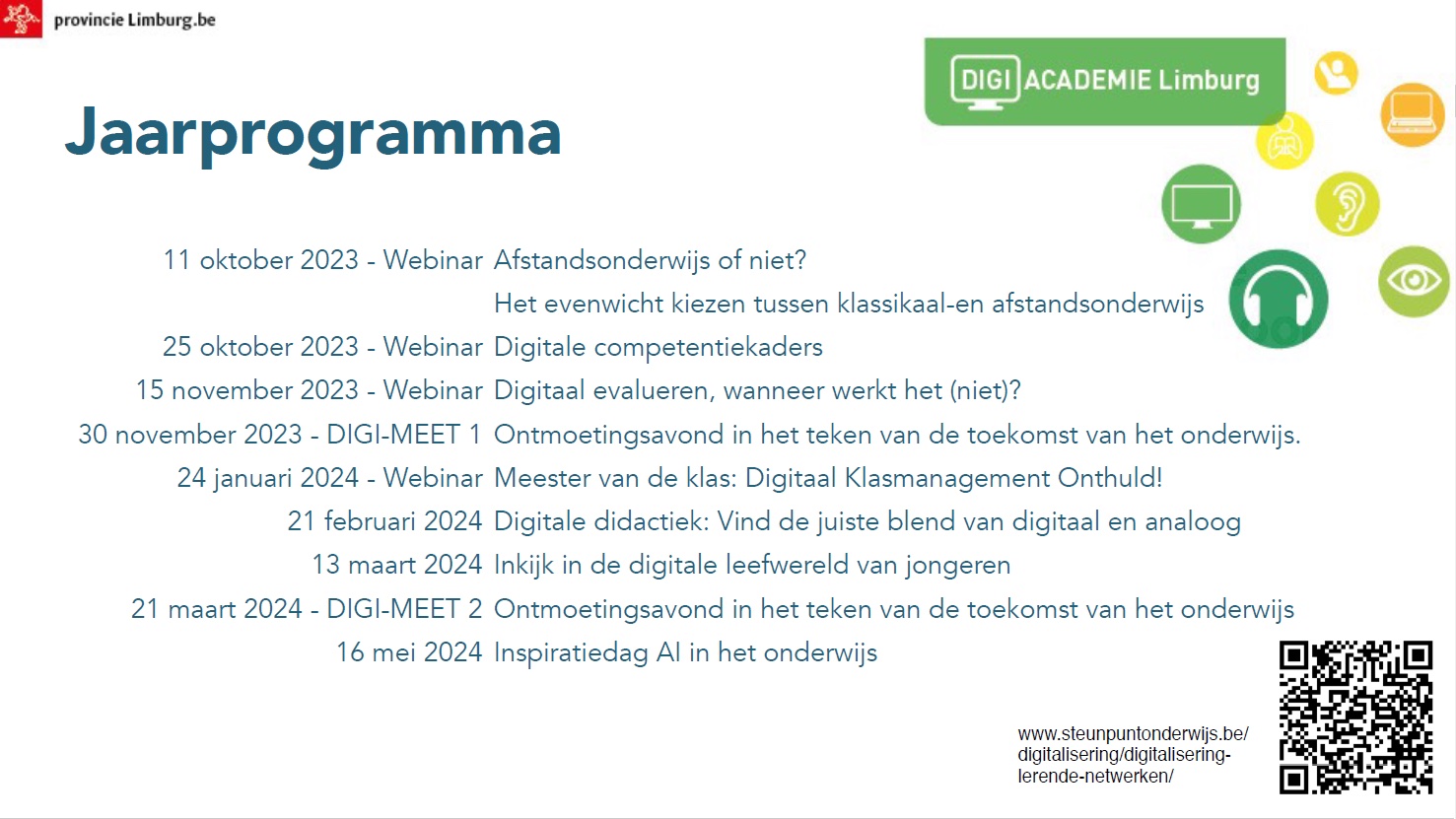 Digitale competentiekaders : 
KEURSLIJF OF KAPSTOK?
[Speaker Notes: Een credo dat vaak wordt gehoord is dat ‘iedere leerkracht ook leerkracht informatica wordt’. Maar wat verwachten we dan ? Over welke competenties gaat het precies ? En waar komen die vandaan ? 
 
De kerntaak van iedereen betrokken in onderwijs is het klaarstomen van mensen voor de samenleving. En daar is het ‘digitale’ een onlosmakelijk onderdeel van. Maar wat verwachten we dan ? Over welke competenties gaat het precies ? En waar komen die vandaan ?
 
In dit webinar nemen we jullie mee langs de verschillende raamwerken of kaders die aangereikt worden vanuit de Europes Unie : DIGCOMP en DIGCOMPEDU. Zijn ze een keurslijf dat ons dwingt tot het verwerven van verwaarloosbare competenties of zijn ze een kapstok die wakkere burgers ontwikkelen? Met de hausse rond Artificiële Intelligentie (AI) in het achterhoofd, kijken we naar deze kaders en tonen we aan dat voor elk van deze competenties goede argumenten bestaan. We bekijken hoe ze gemeten kunnen worden en hoe we ze in onze rol als leerkracht kunnen versterken bij onszelf maar ook bij collega’s en leerlingen. Ten slotte zullen we ook concrete handvaten aanreiken door voorbeelden aan te reiken die werkelijk impact hebben en de non-believers misschien wel over de streep trekken om aan de slag te gaan met digitale competenties. 
 
Doelgroep : Iedereen in het onderwijsveld die nieuwsgierig is naar de achterliggende argumenten voor het versterken van digitale competenties en die in hun rol als bezielde leerkracht, pedagogisch of technisch ICT-coördinator, beleidsmedewerker in een onderwijsinstelling, de verwachte digitale competenties als kapstok wil verkopen en niet als keurslijf.]
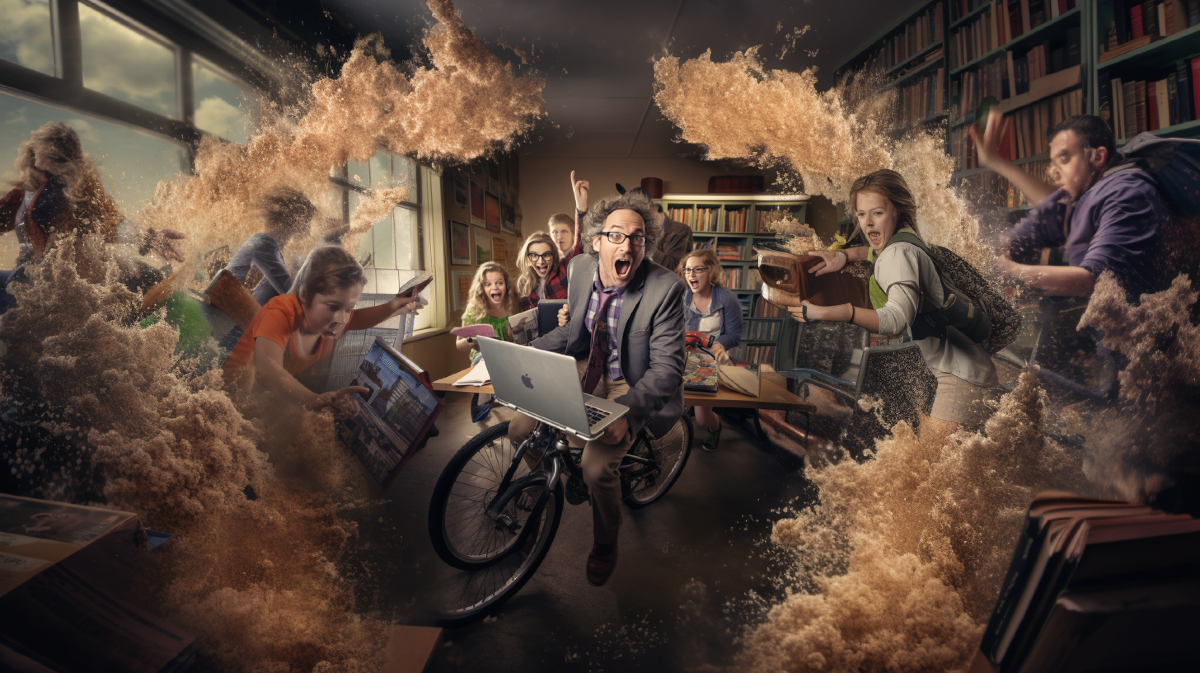 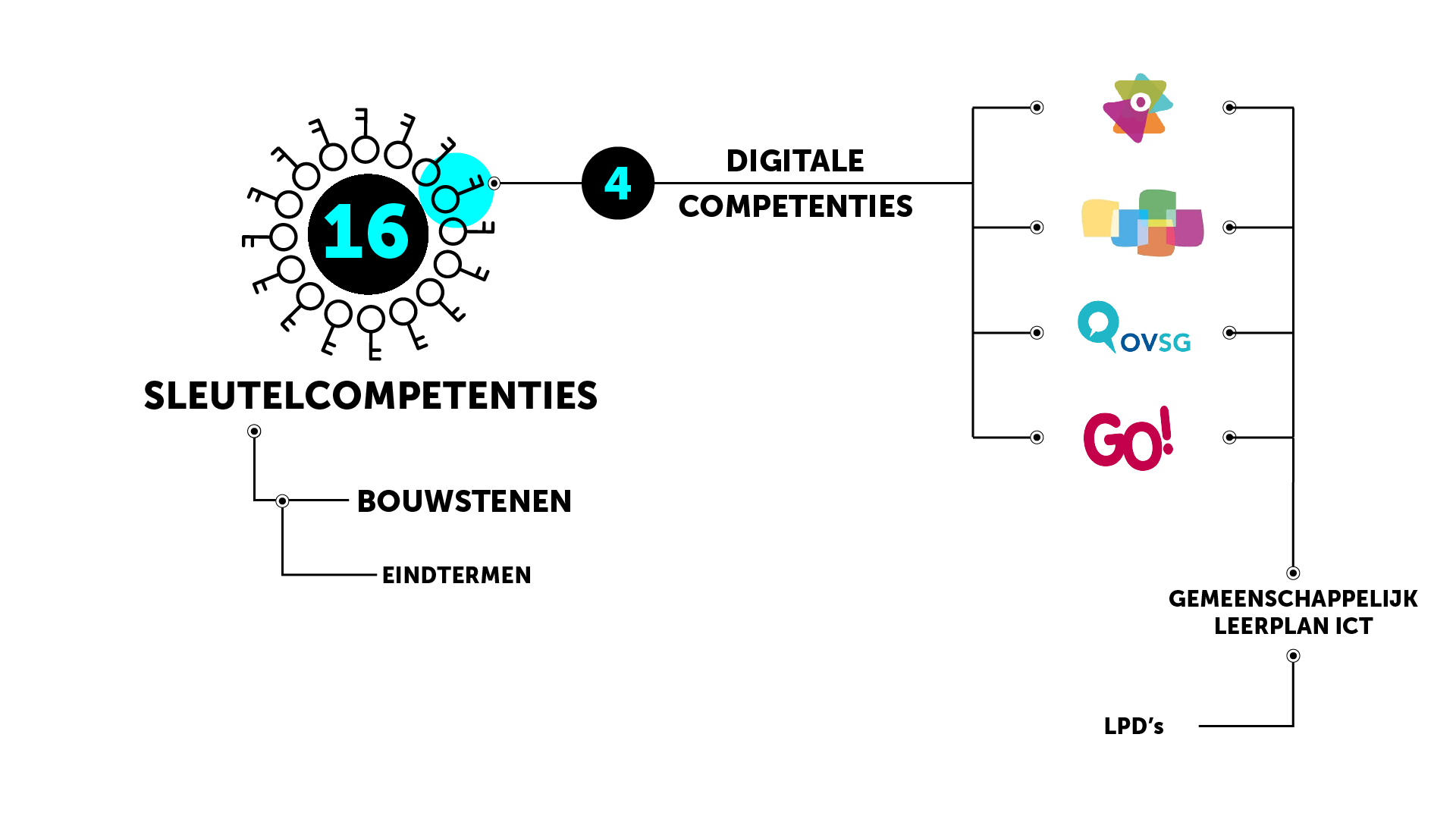 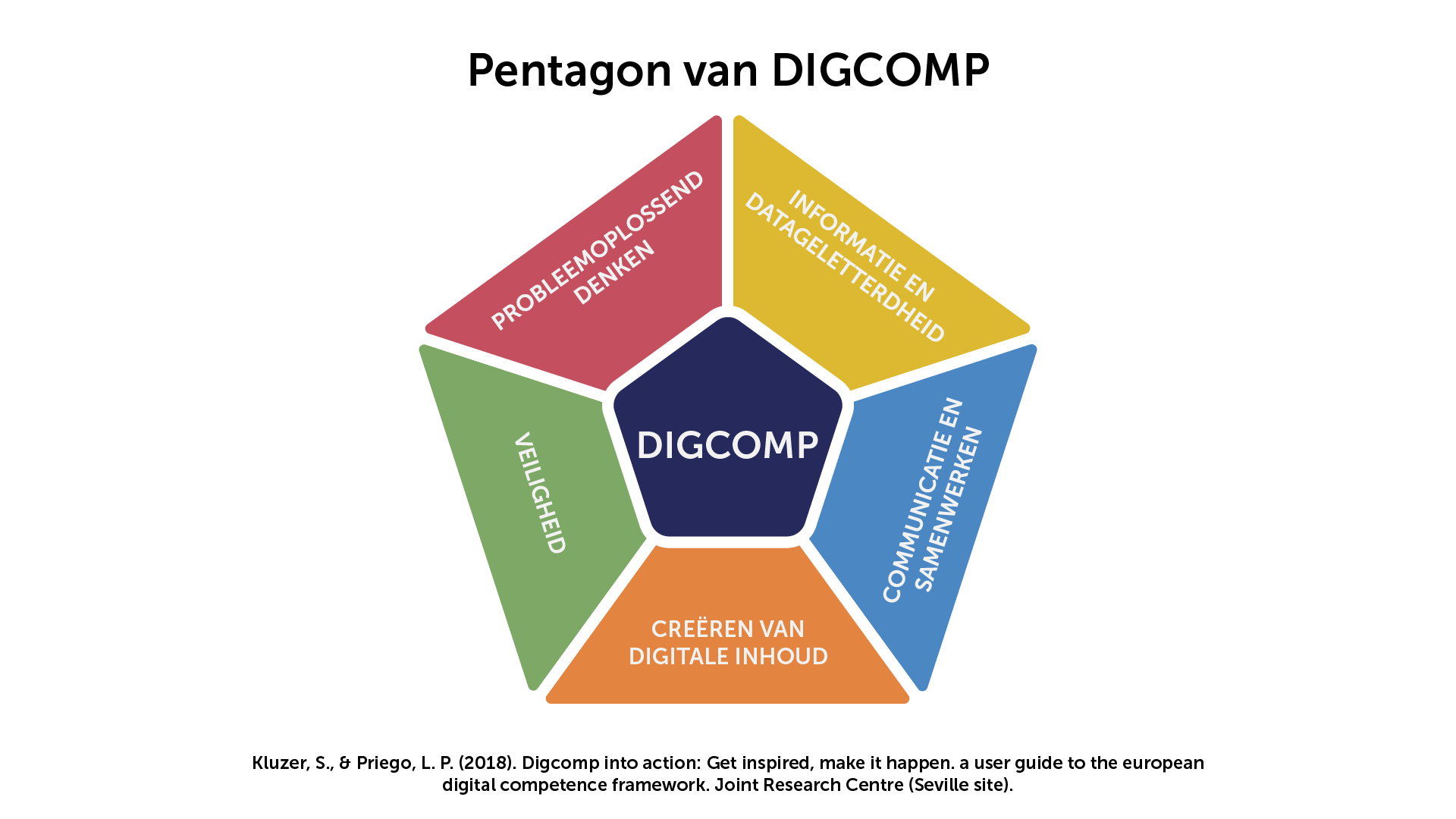 5 competentieregio’s
Digitale geletterdheid
Communicatie en samenwerking
Creëren van digitale inhoud
Veiligheid
Probleemoplossend denken
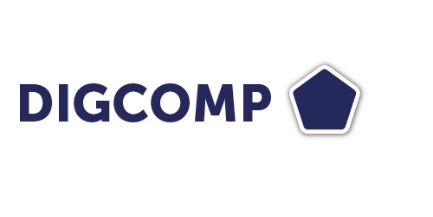 Digitale geletterdheid
Fake news bestrijden
Kritische reflectie aanscherpen
GDPR
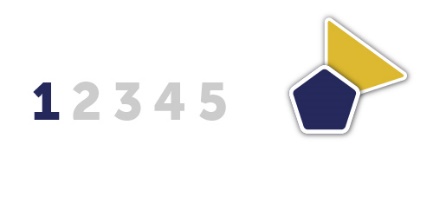 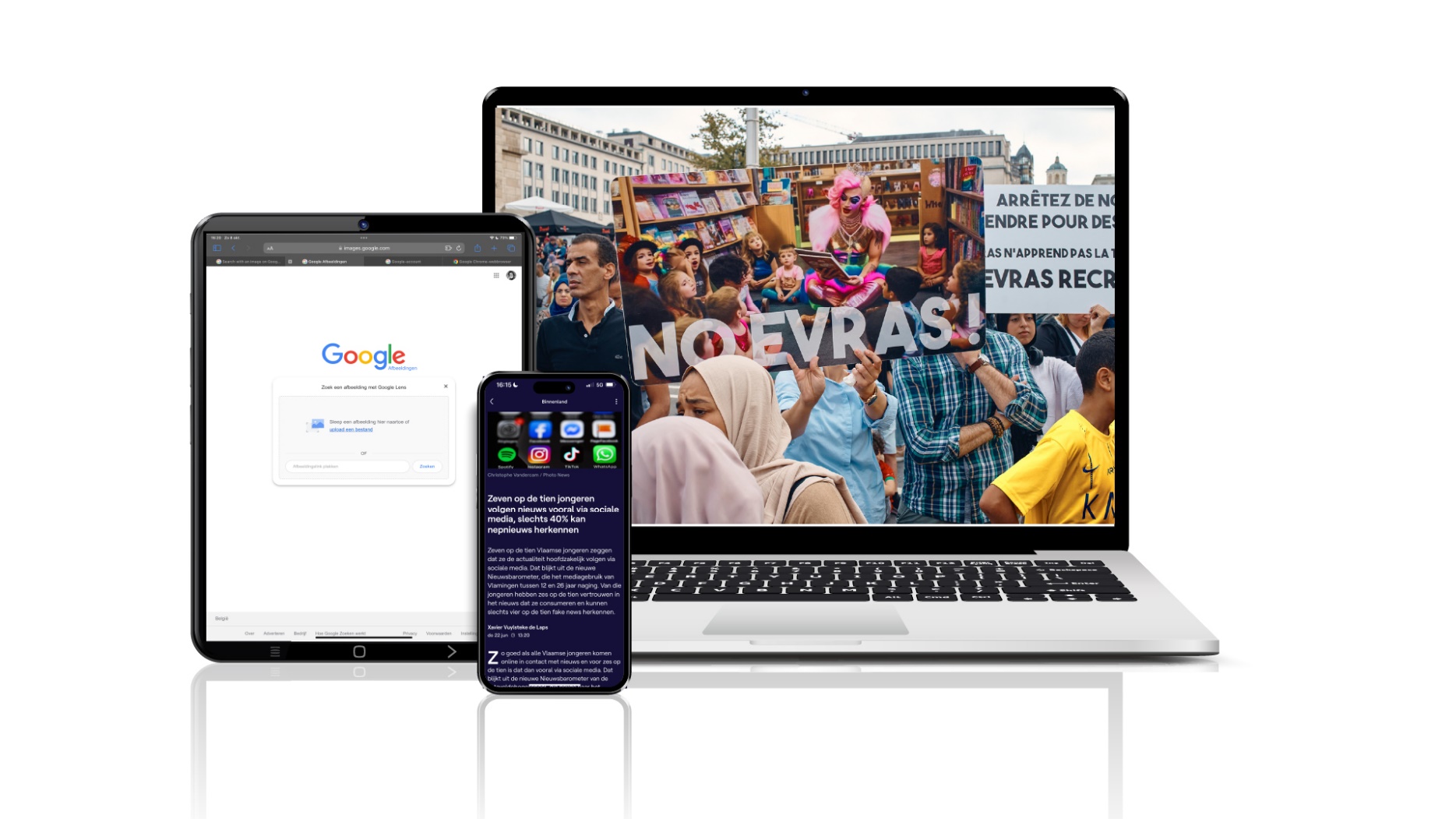 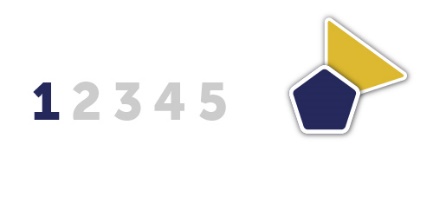 Communicatie en samenwerking
Dienstverlening vanop afstand
Overheid vraagt digitale communicatie.
Crisiscommunicatie
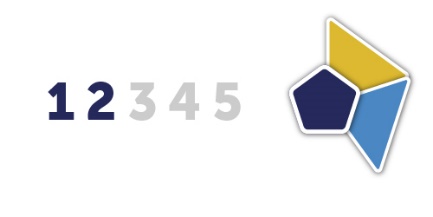 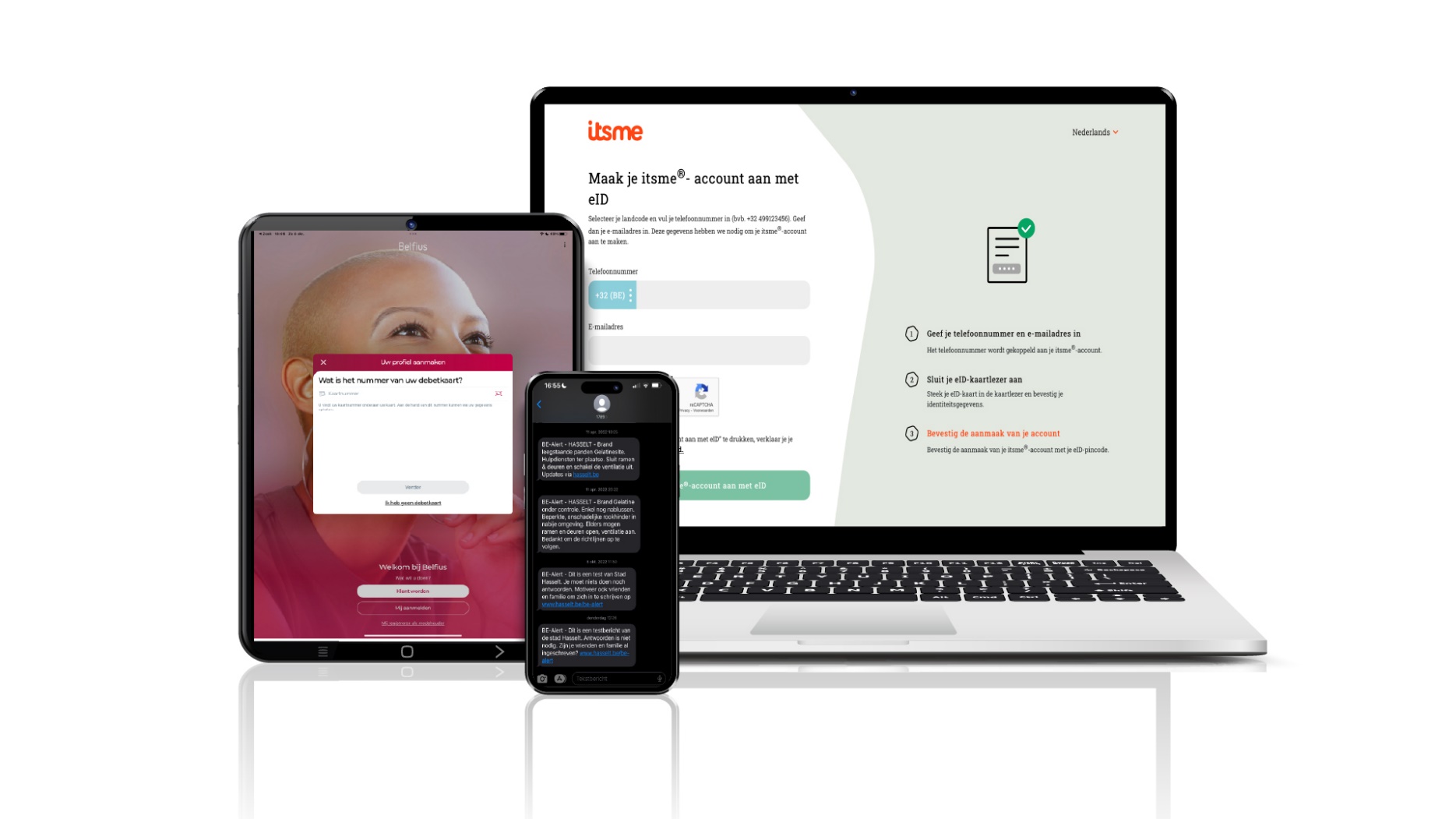 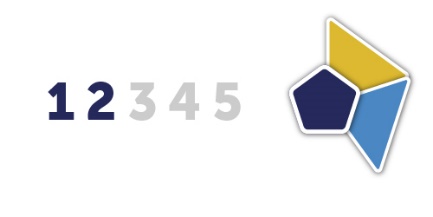 Creëren van digitale inhoud
Uitnodigingen voor events
Foto’s bewerken
Presenteren van ideeën
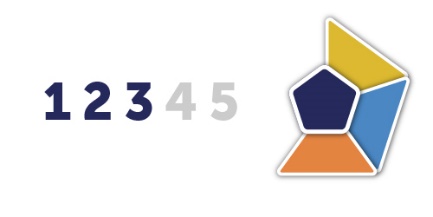 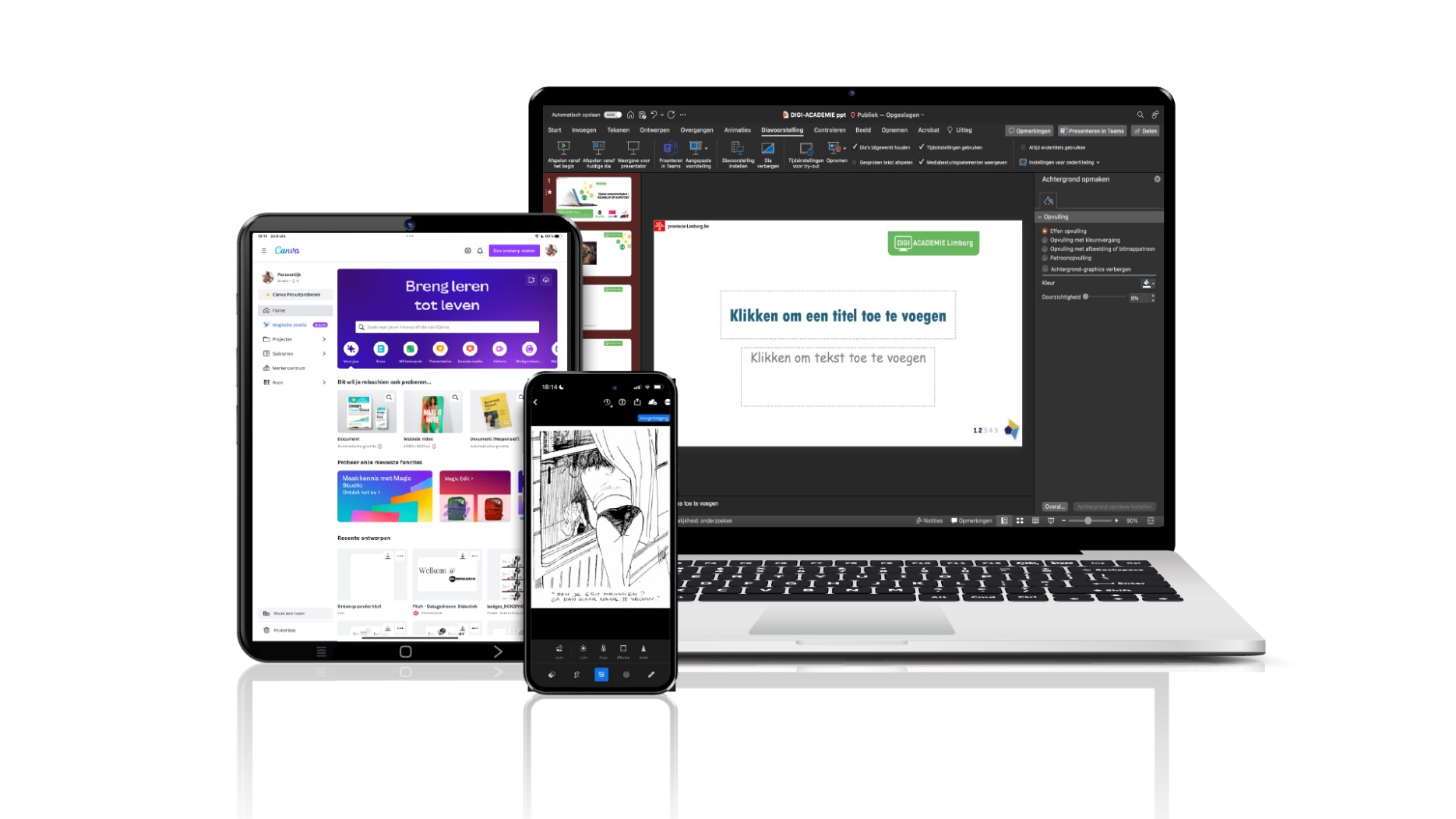 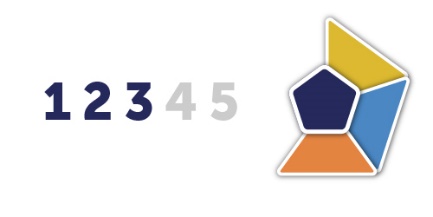 Veiligheid
Herkennen van phishing-mails
Cookies
EU AI-act
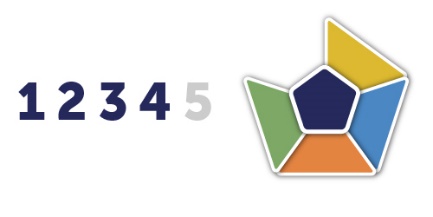 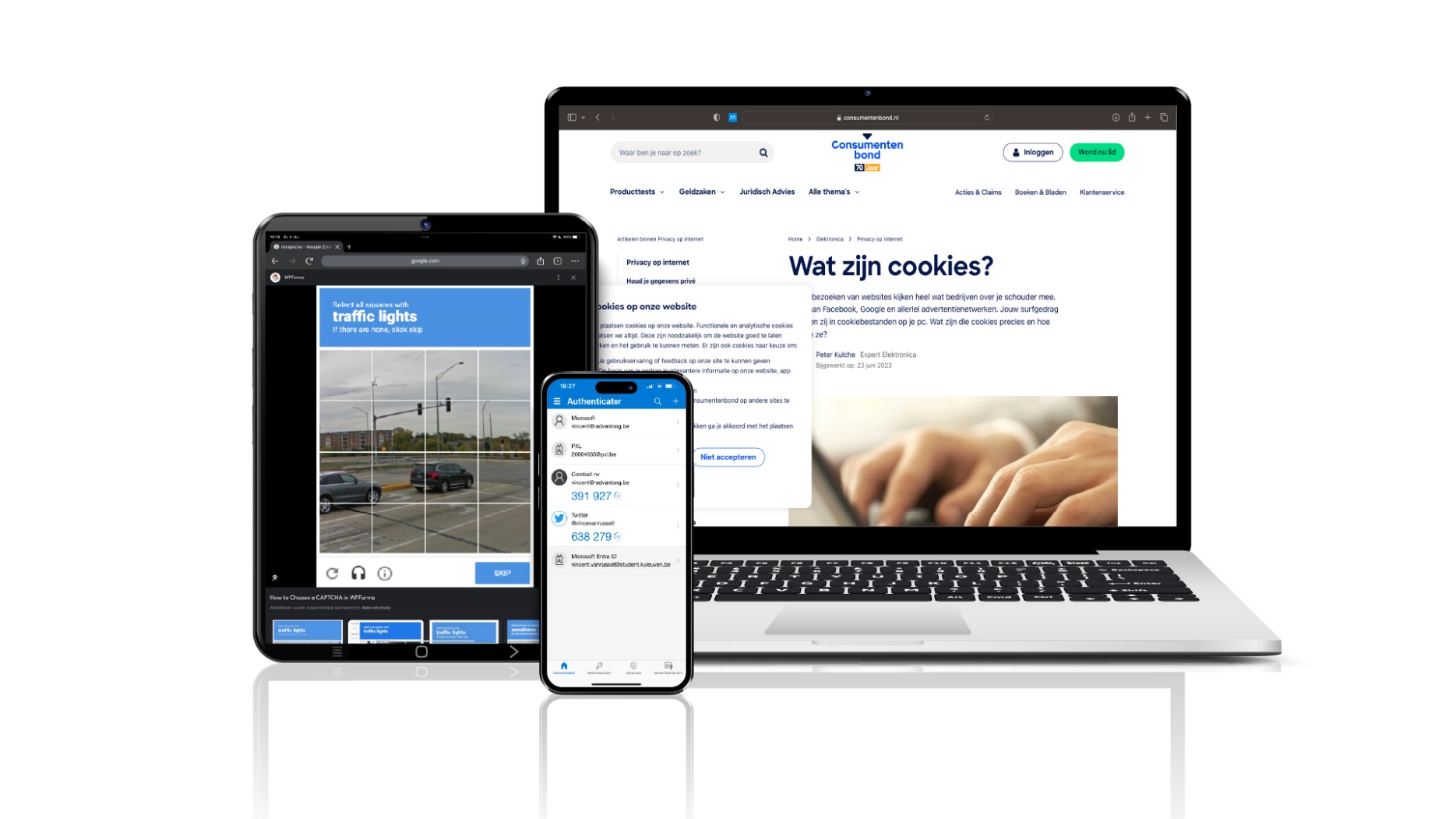 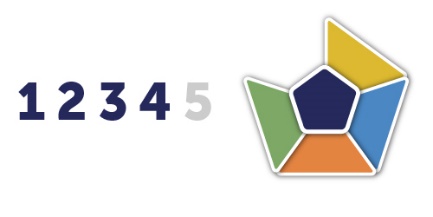 Probleemoplossend denken
Universele aansluiting
Instellingen van devices
Privacy-rapporten interpreteren
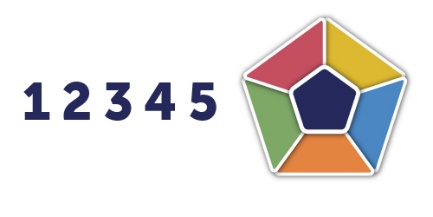 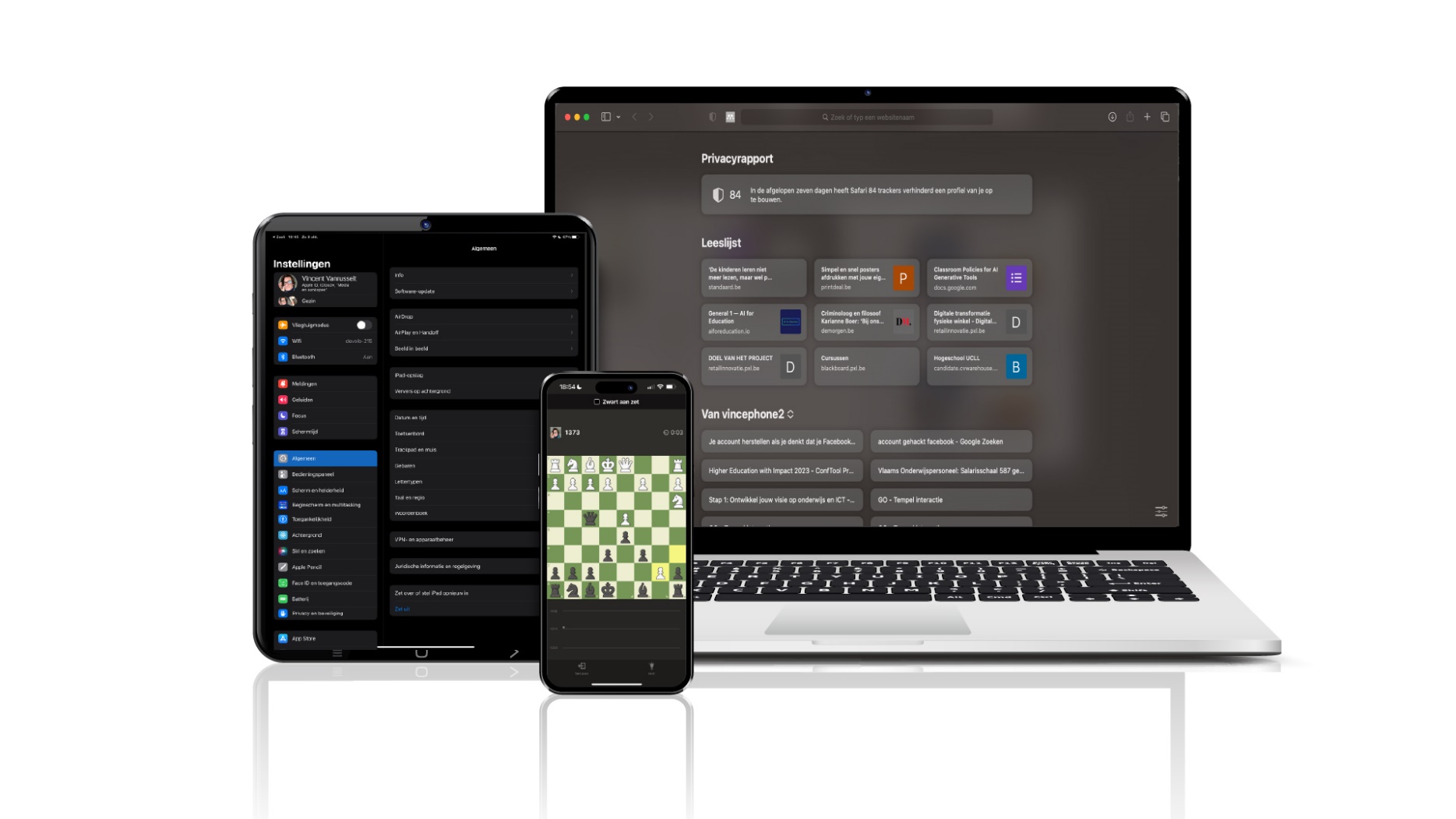 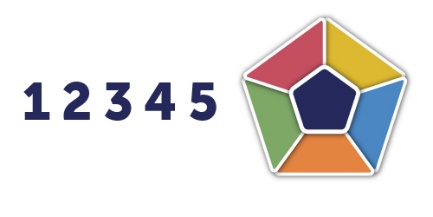 DIGCOMPEDU
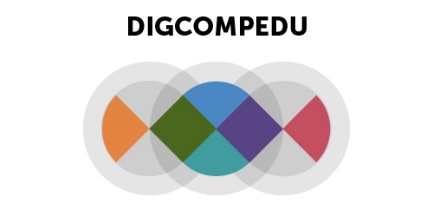 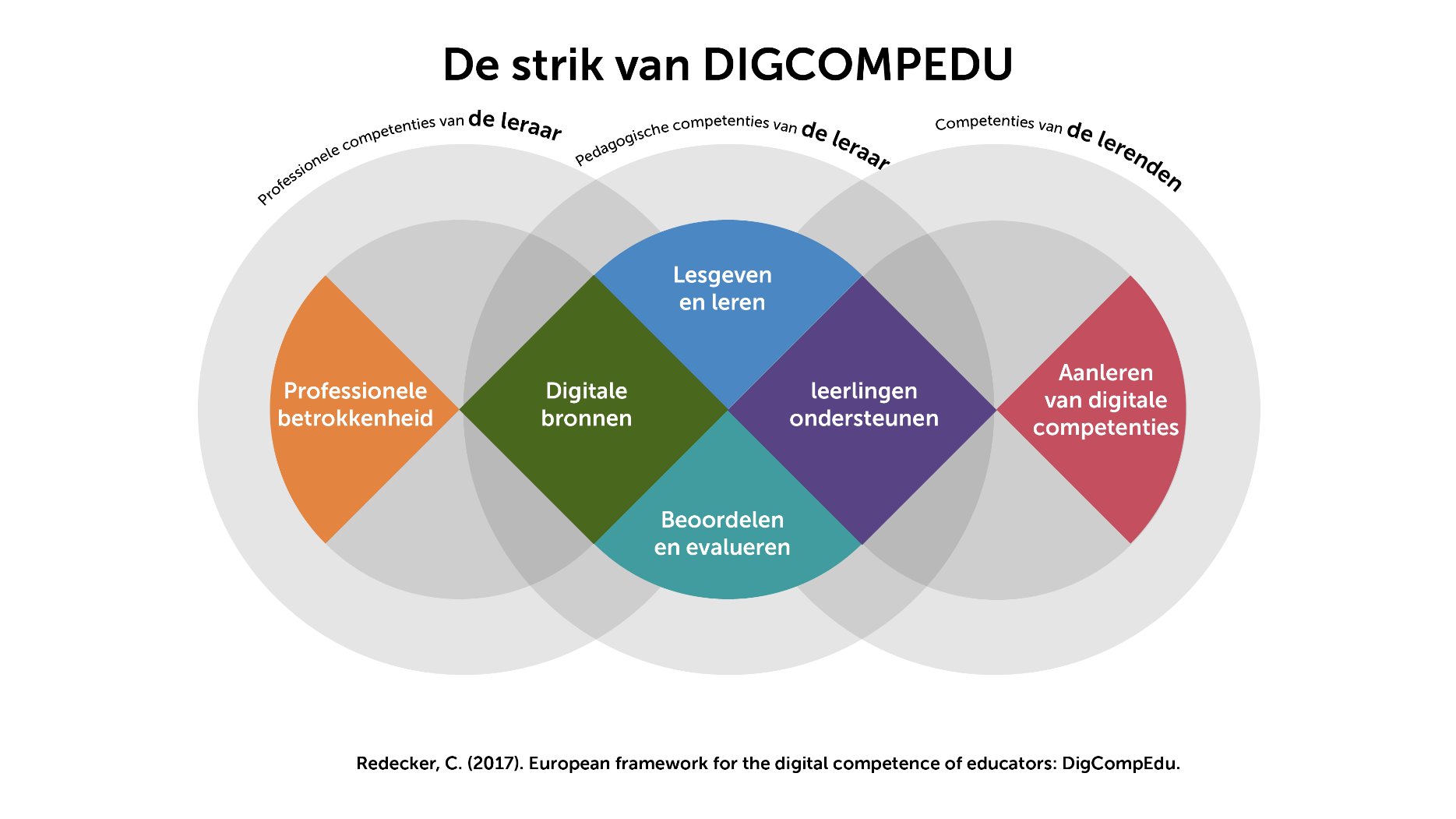 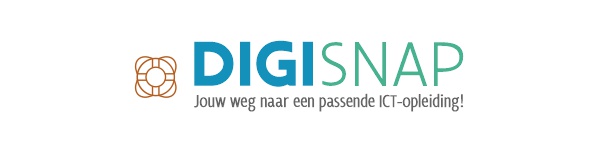 Professionele betrokkenheid
Competentie van de leraar
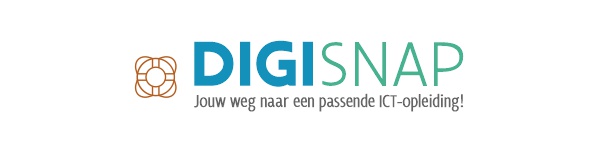 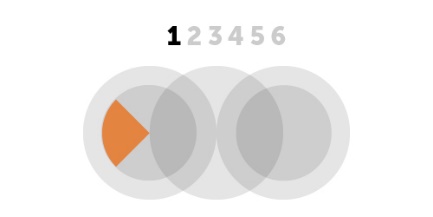 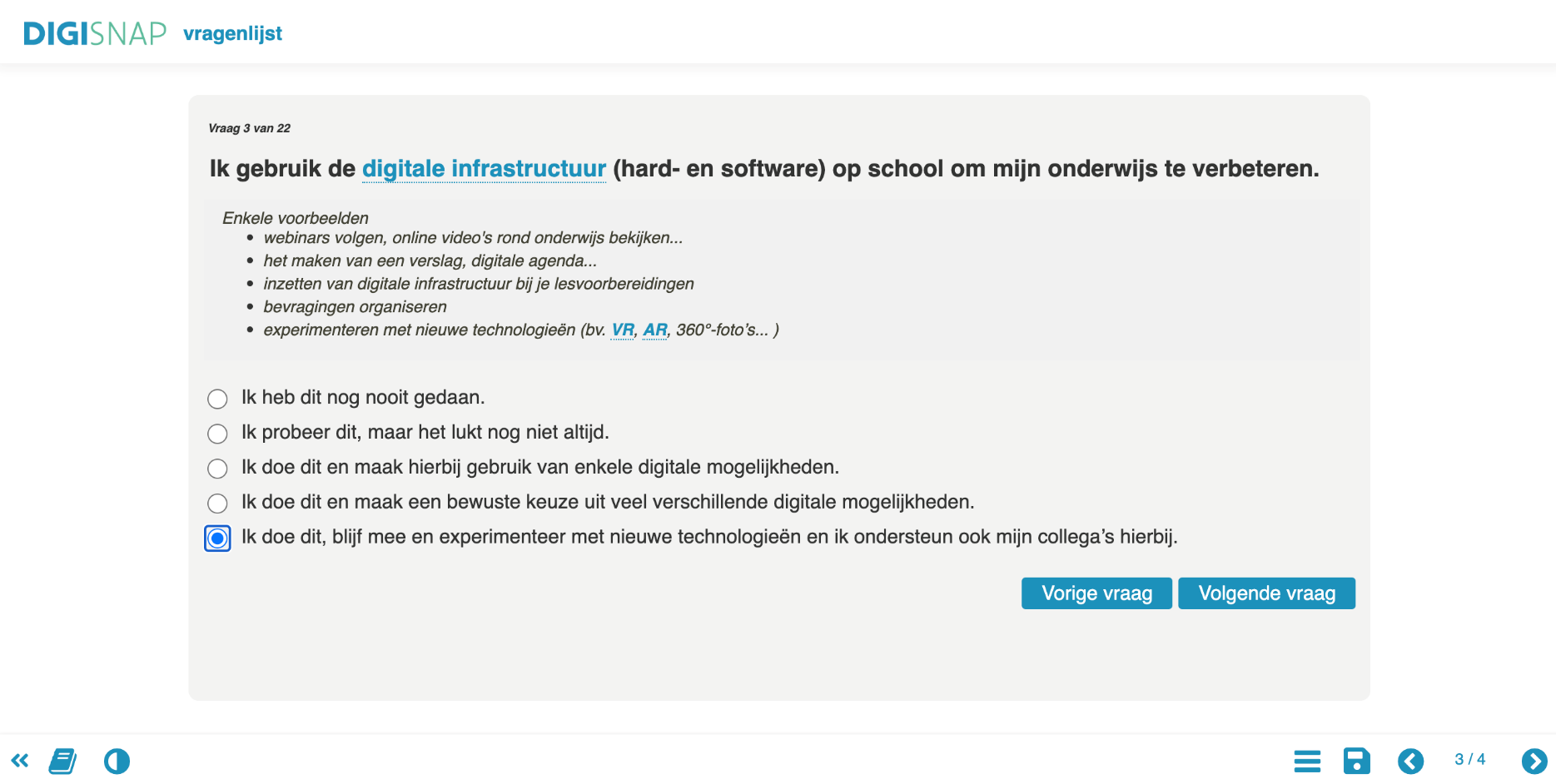 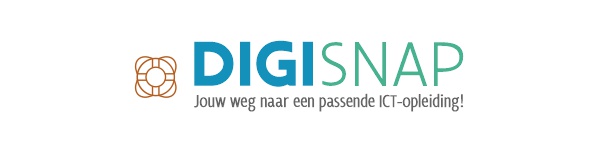 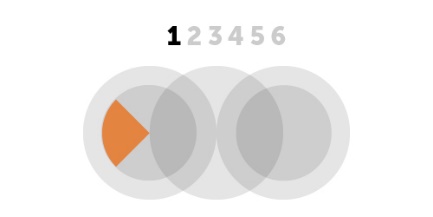 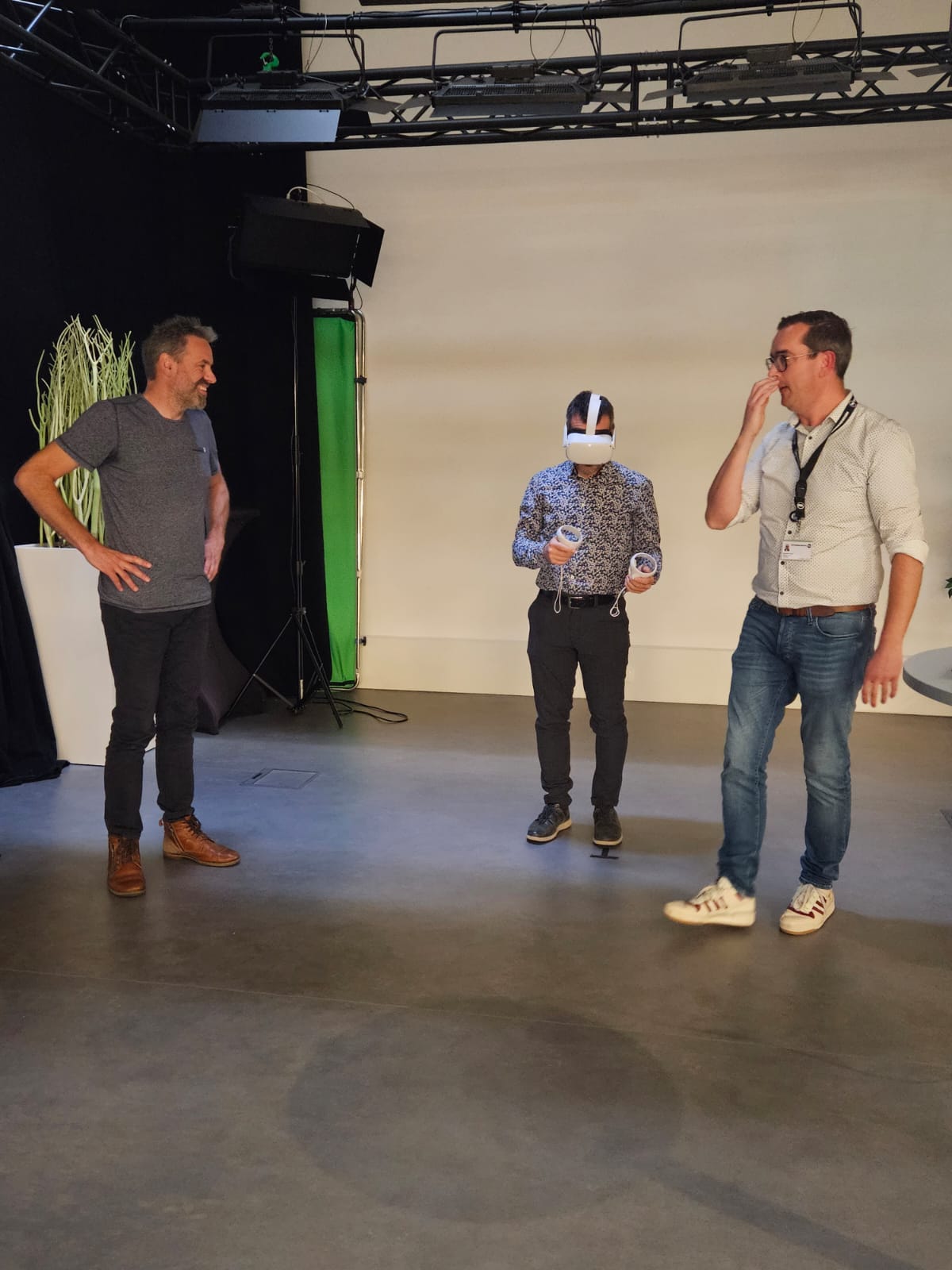 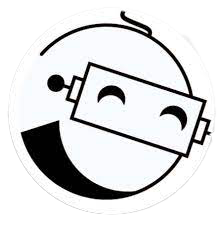 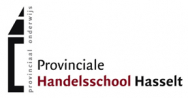 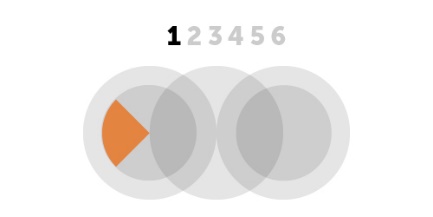 Digitale bronnen
Competenties van de leraar
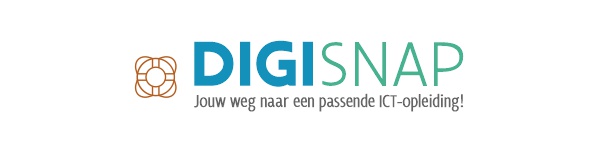 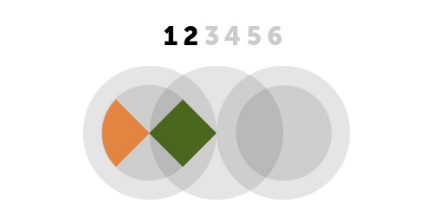 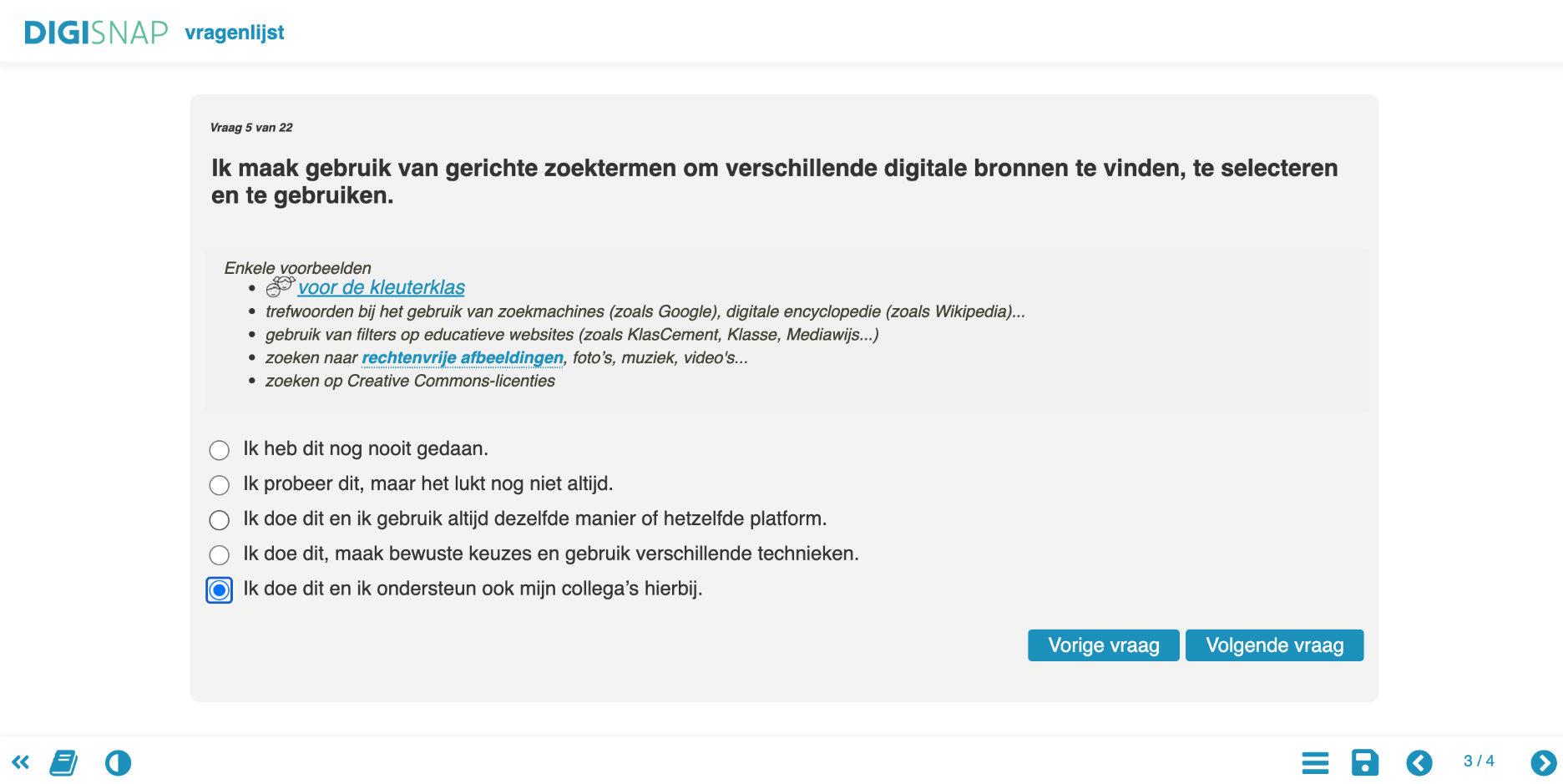 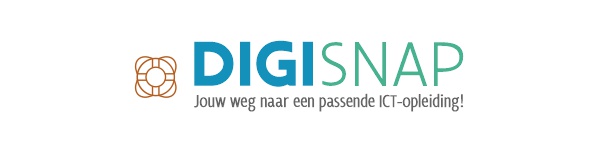 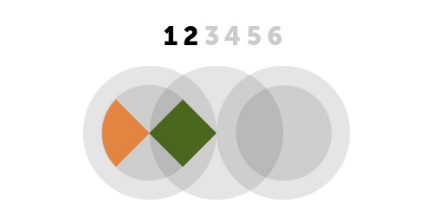 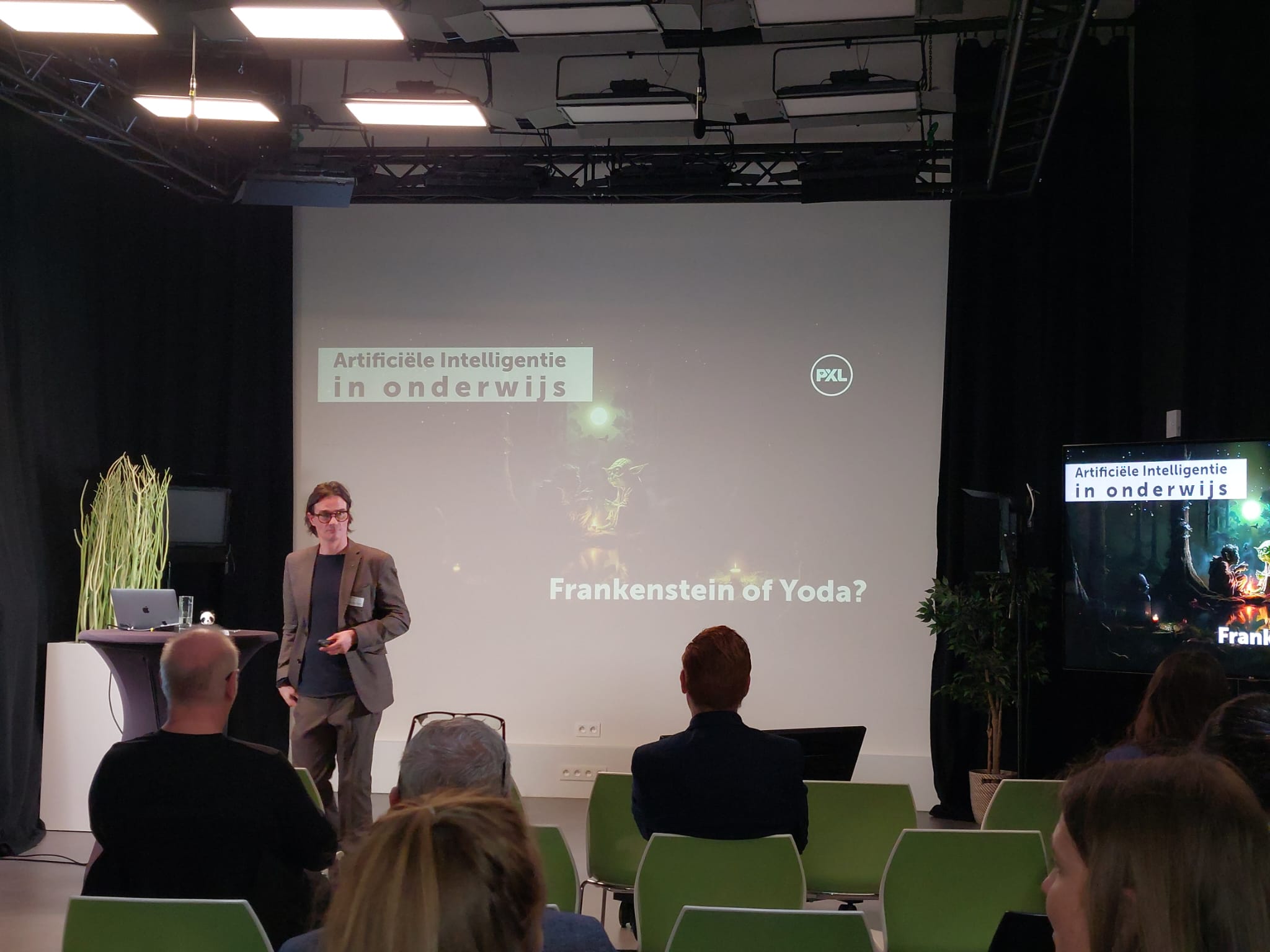 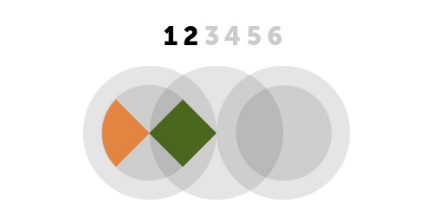 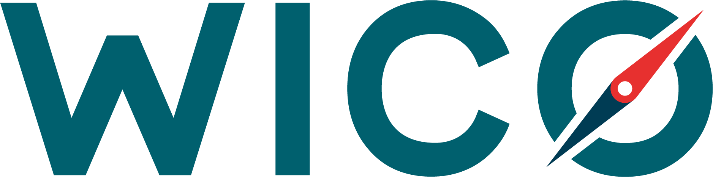 Lesgeven en leren
Pedagogische competenties van de leraar
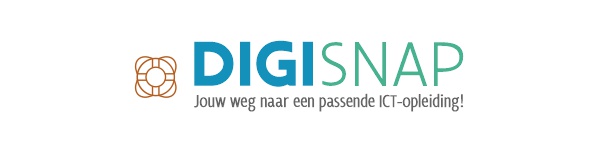 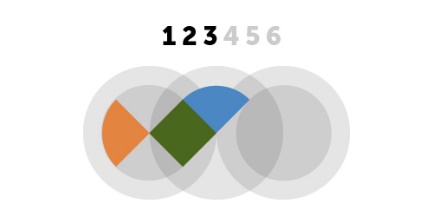 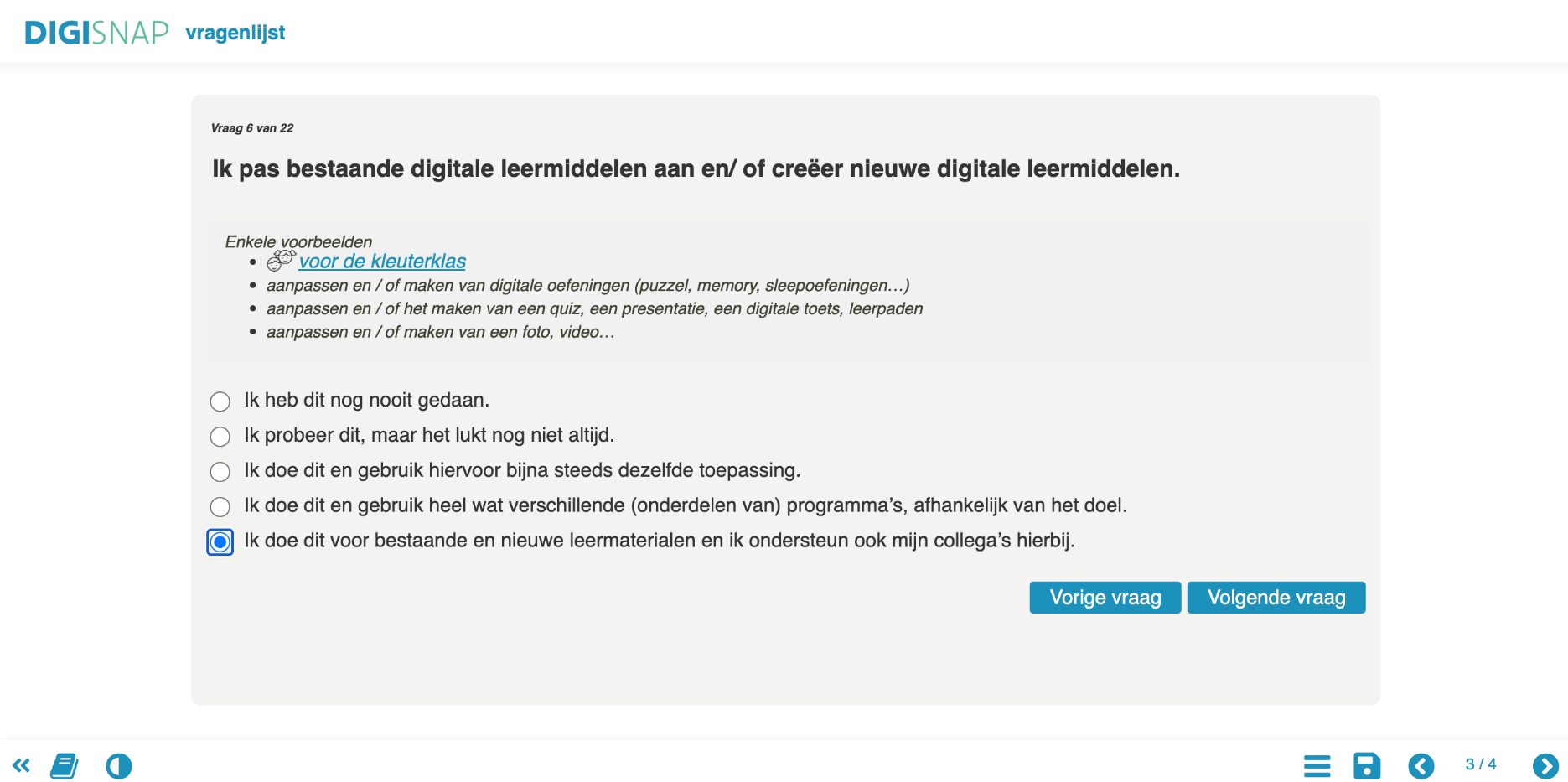 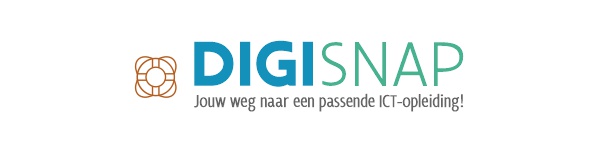 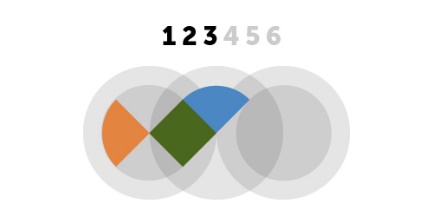 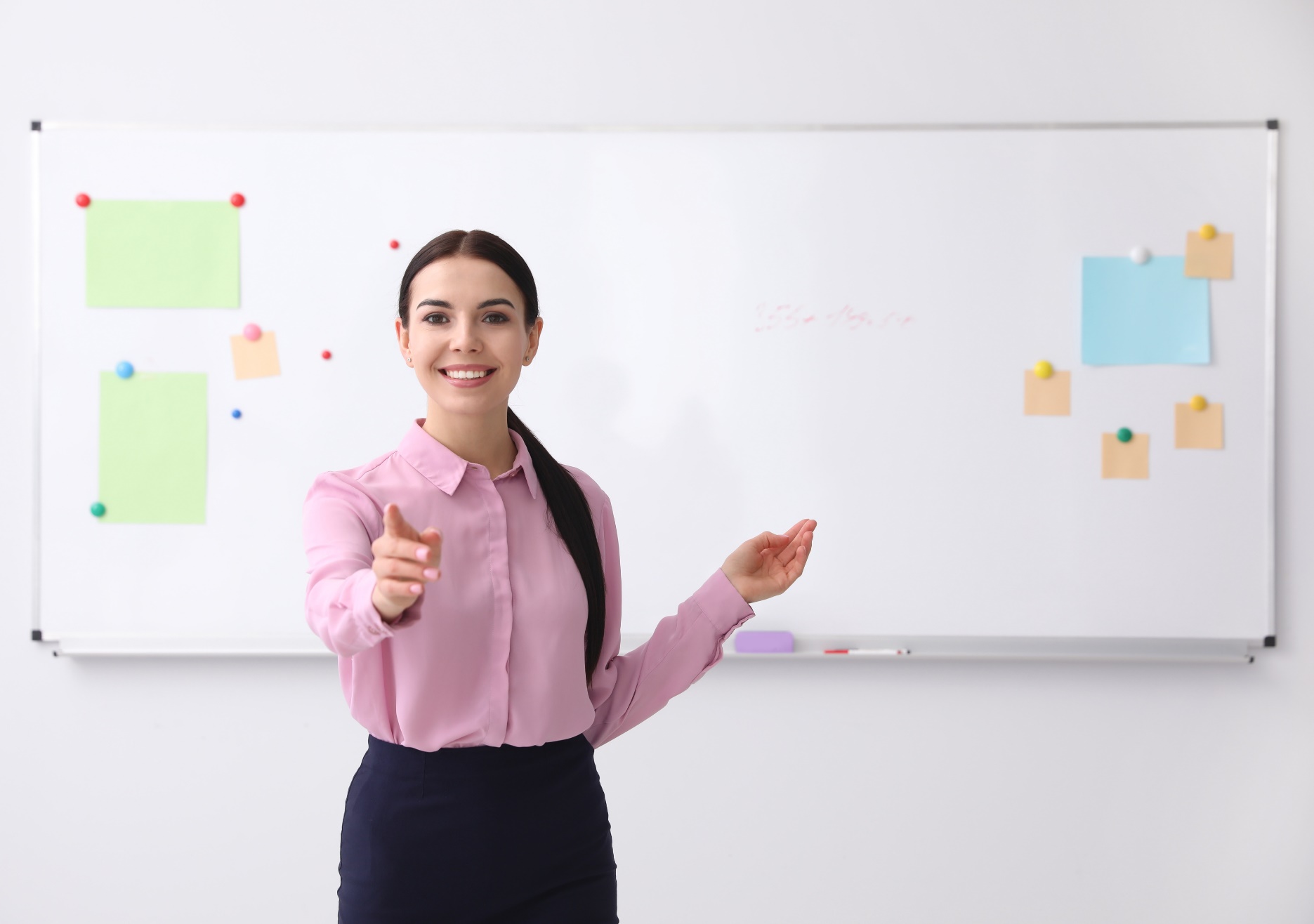 Kom naar mij! 
Tweede lesuur 
(3ZWCb)
Tool: CANVA!
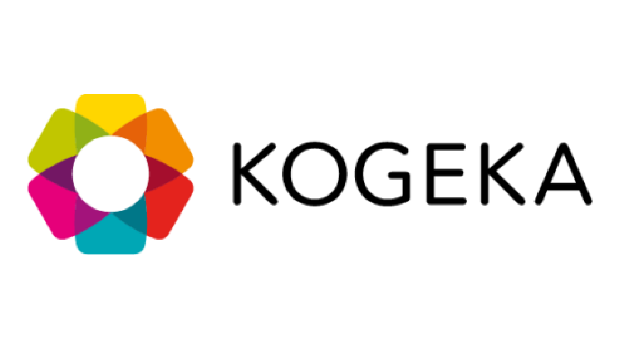 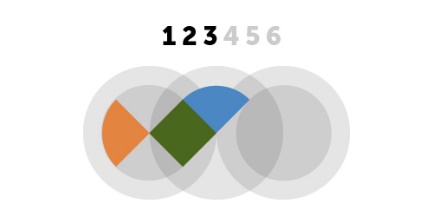 Beoordelen en evalueren
Pedagogische competenties van de leraar
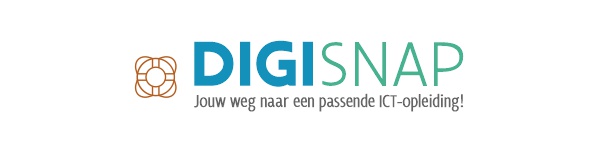 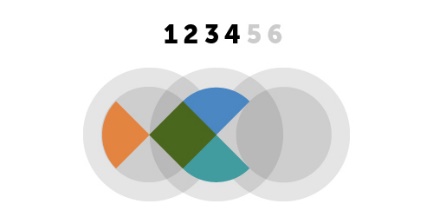 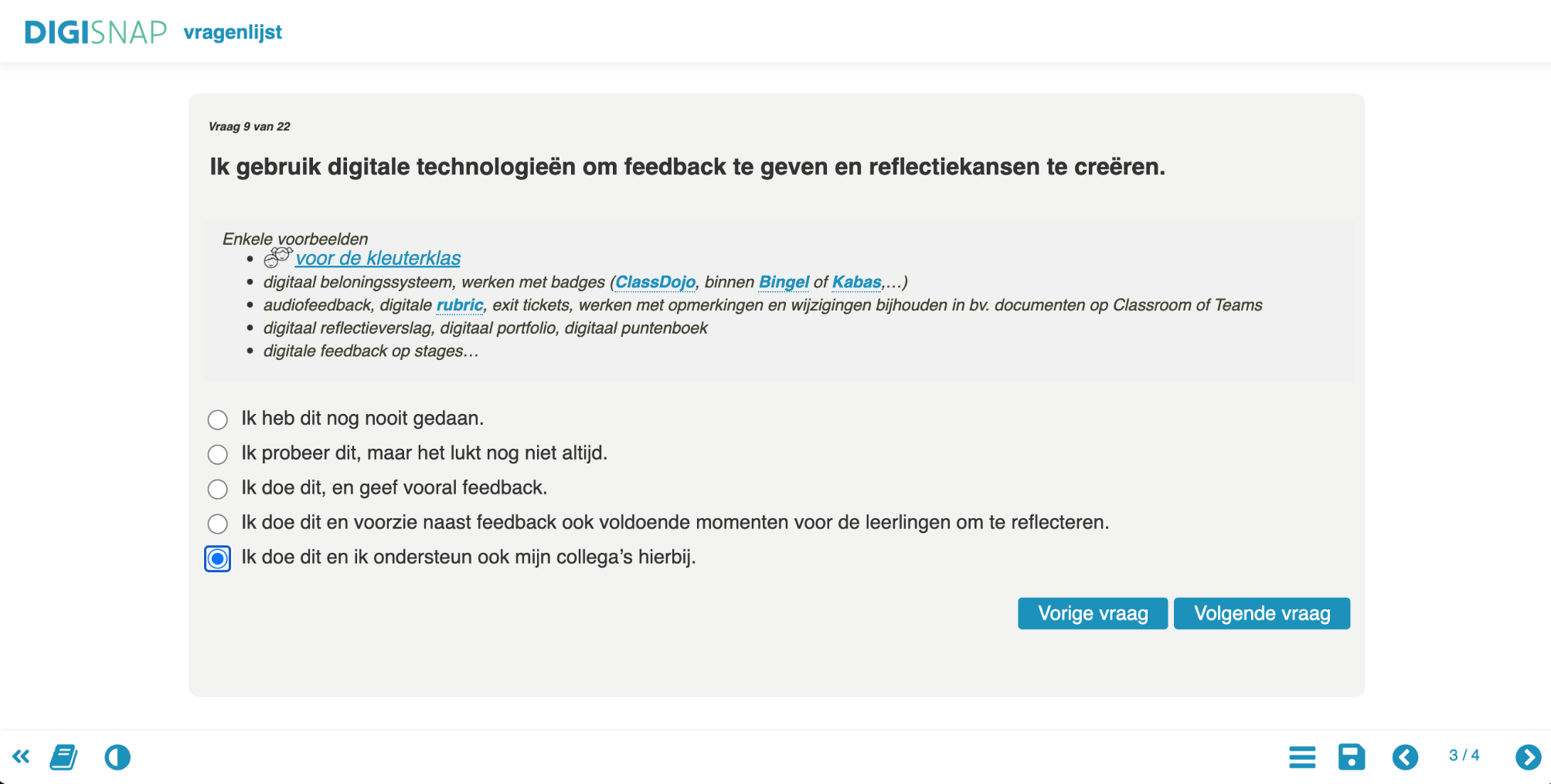 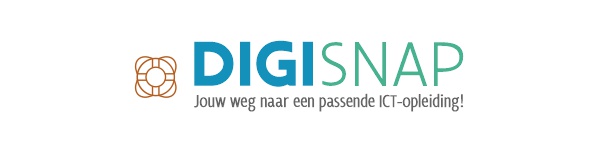 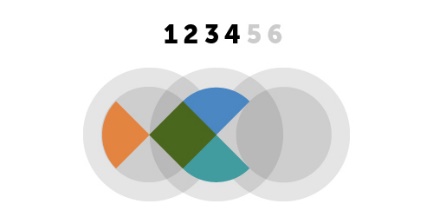 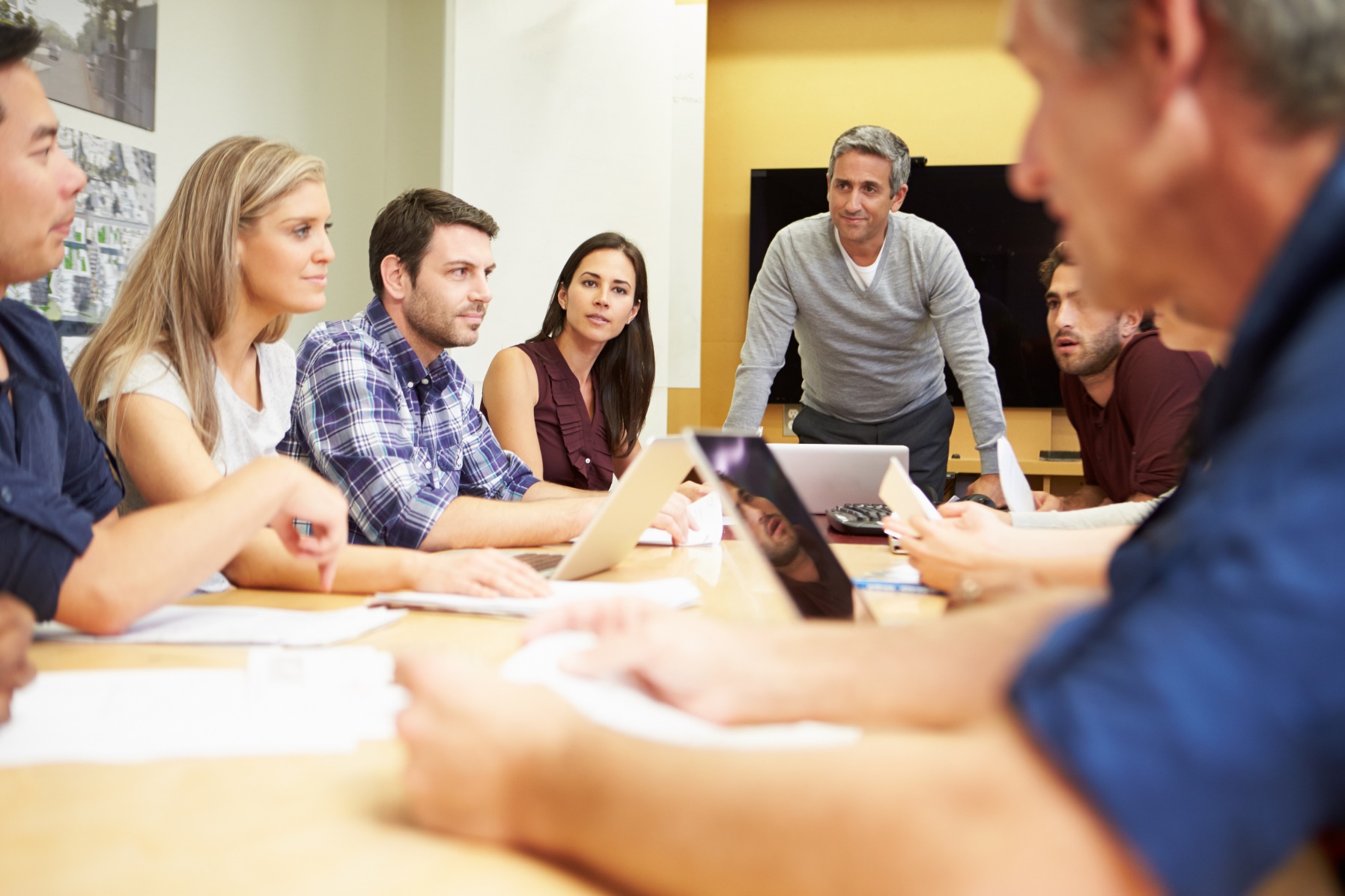 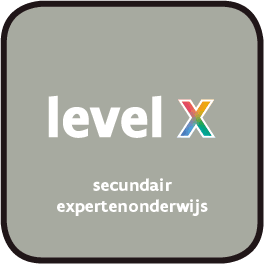 Leerlingen ondersteunen
Pedagogische competenties van de leraar
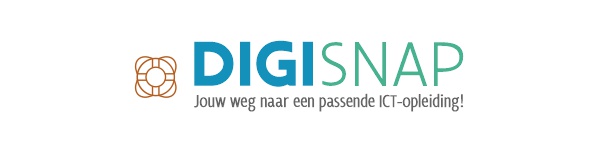 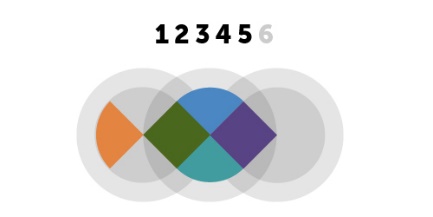 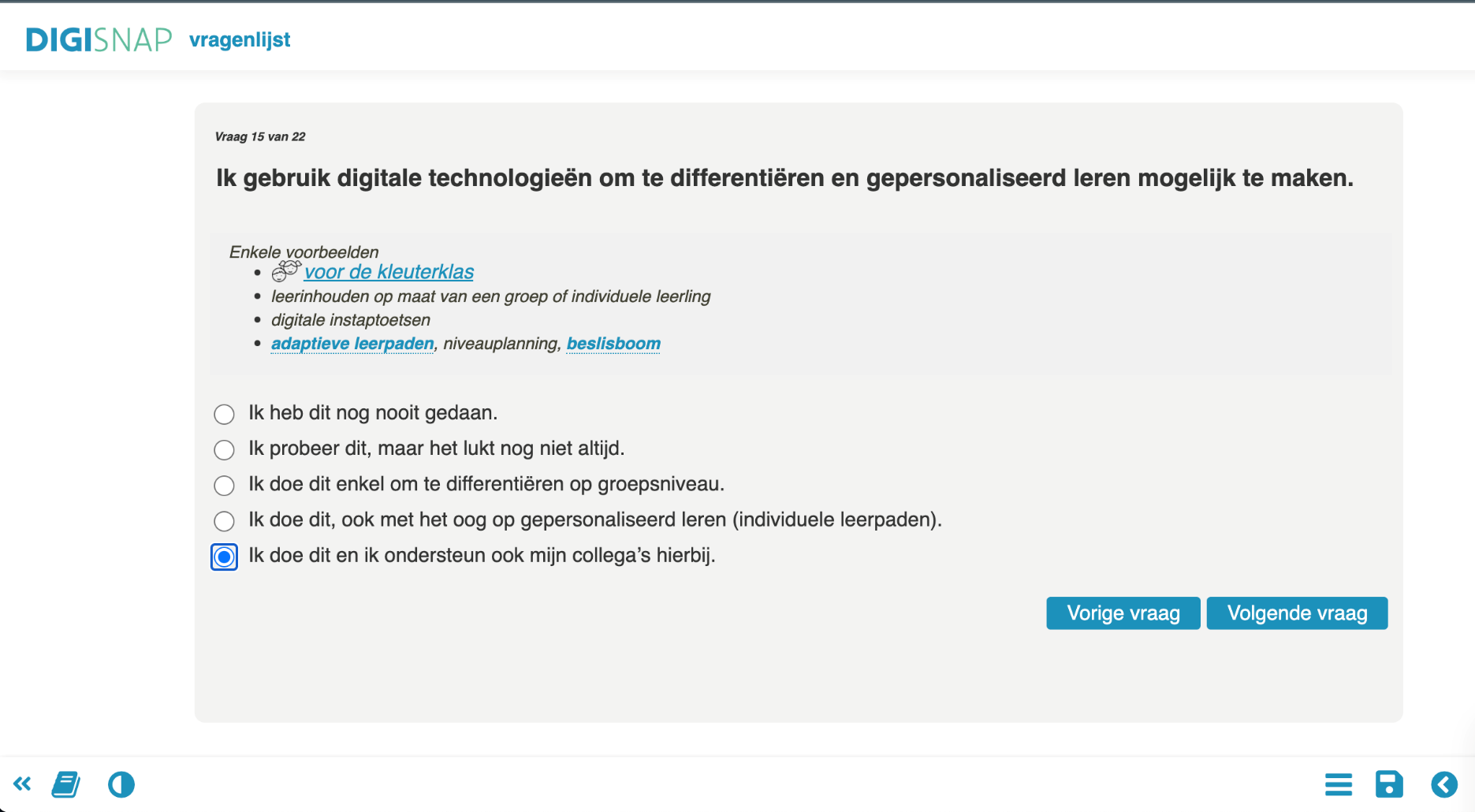 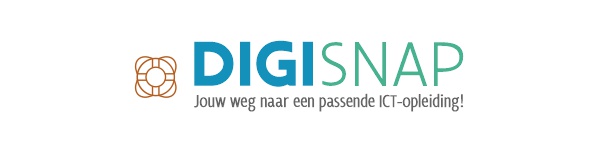 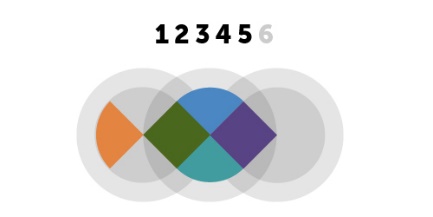 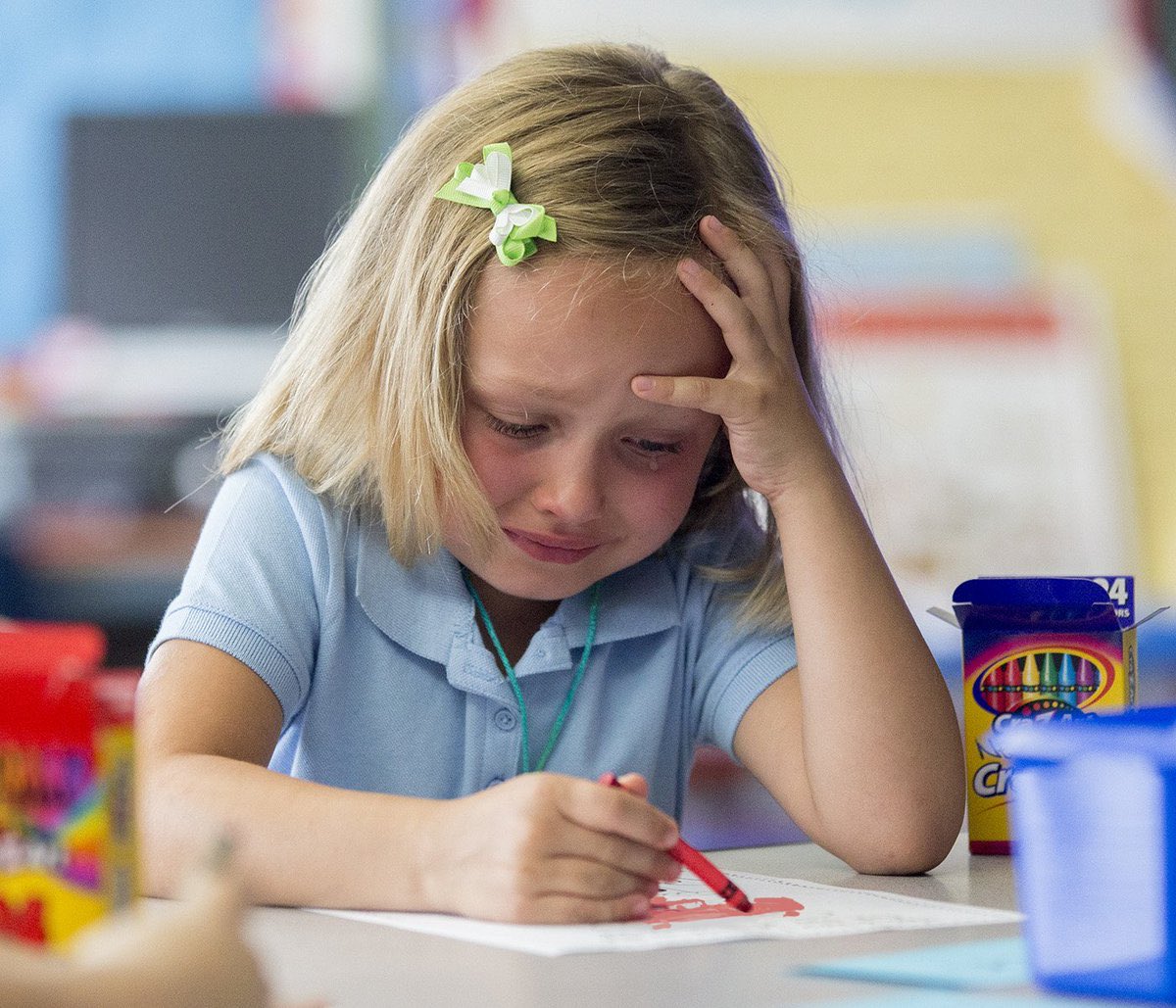 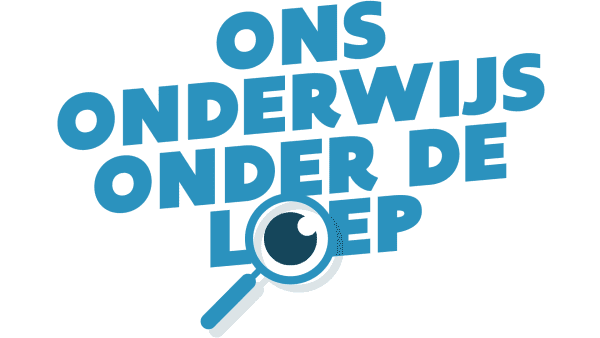 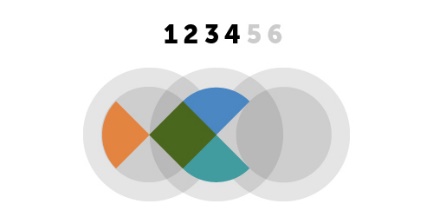 Aanleren van digitale competenties
Competenties van de lerenden
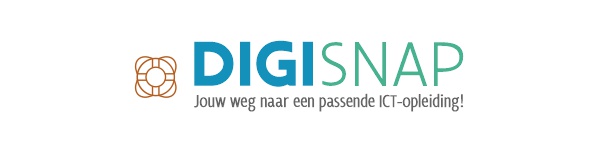 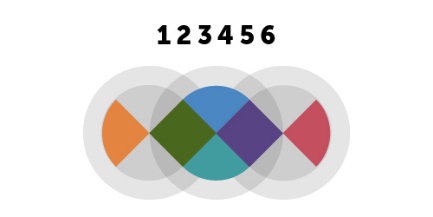 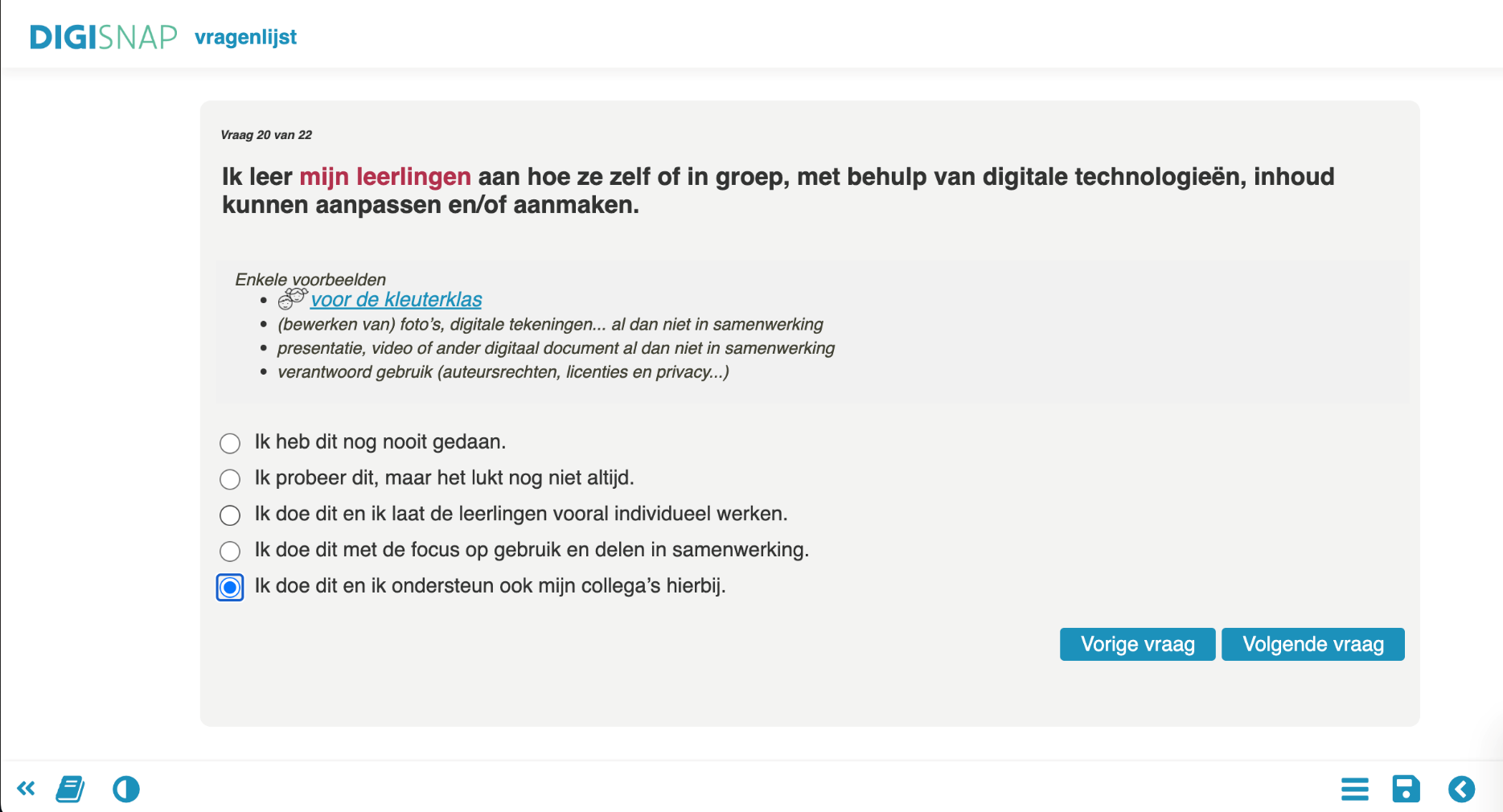 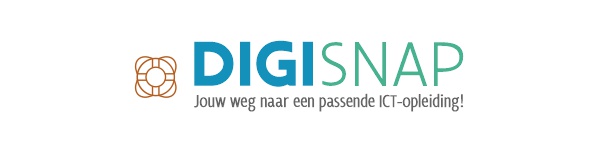 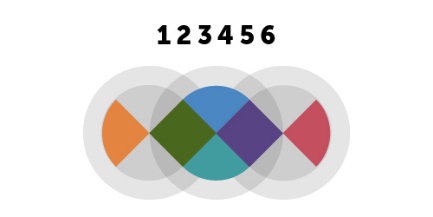 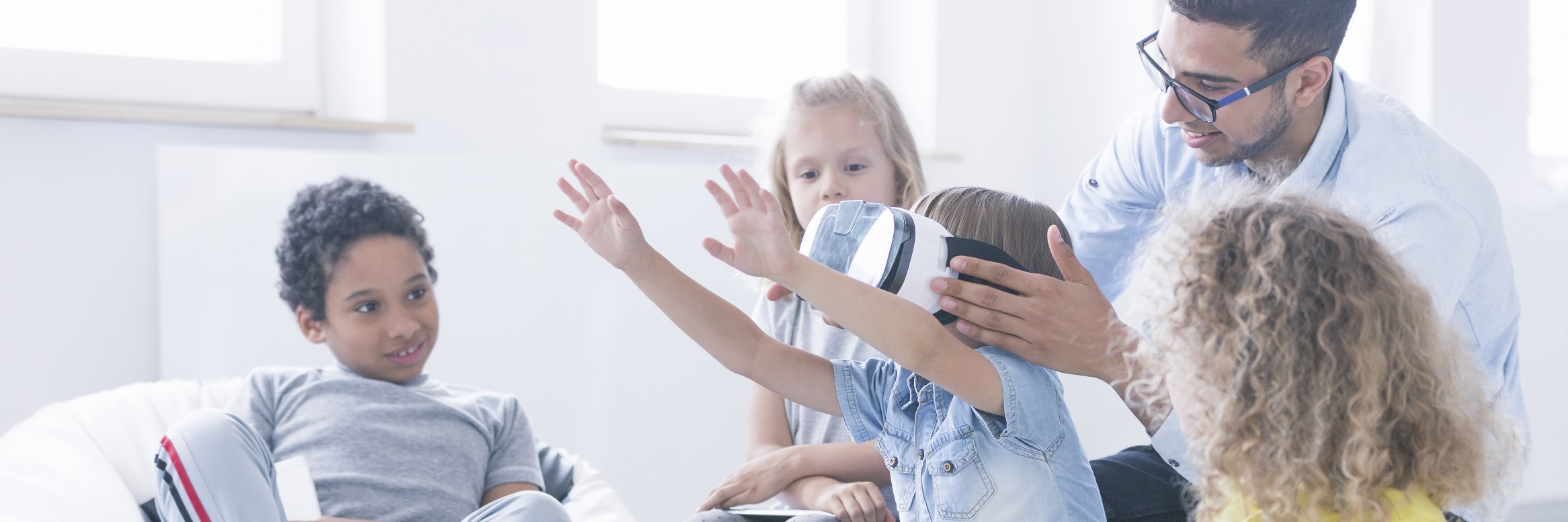 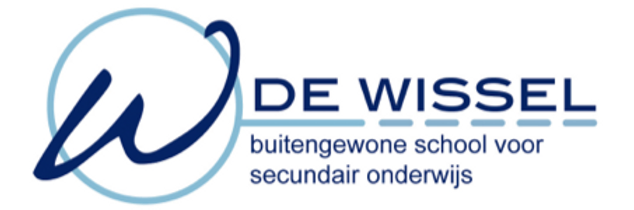 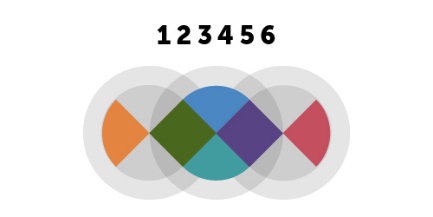 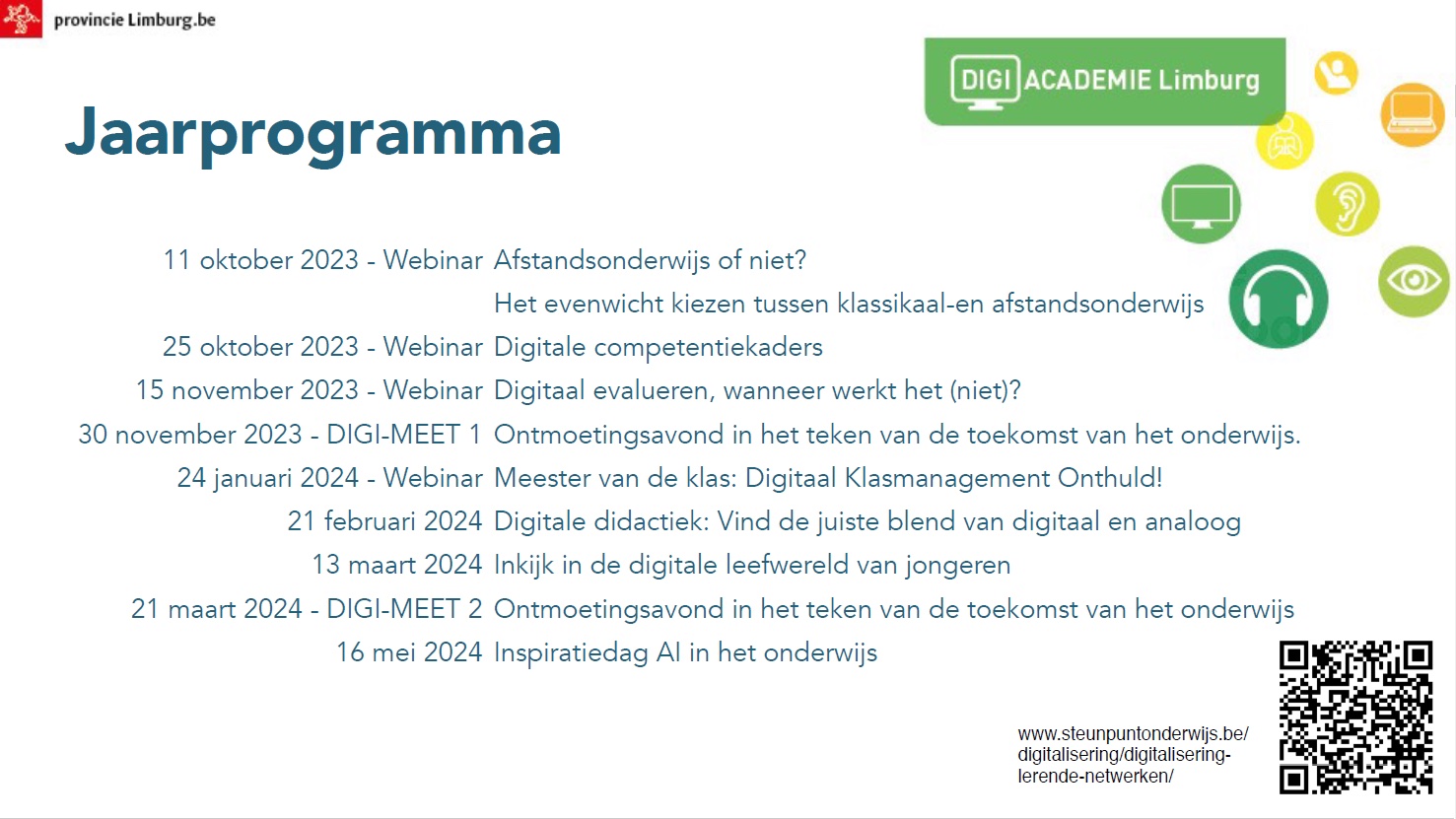 Q&A